2025 Annual Enrollment
Northeastern Oklahoma A&M College
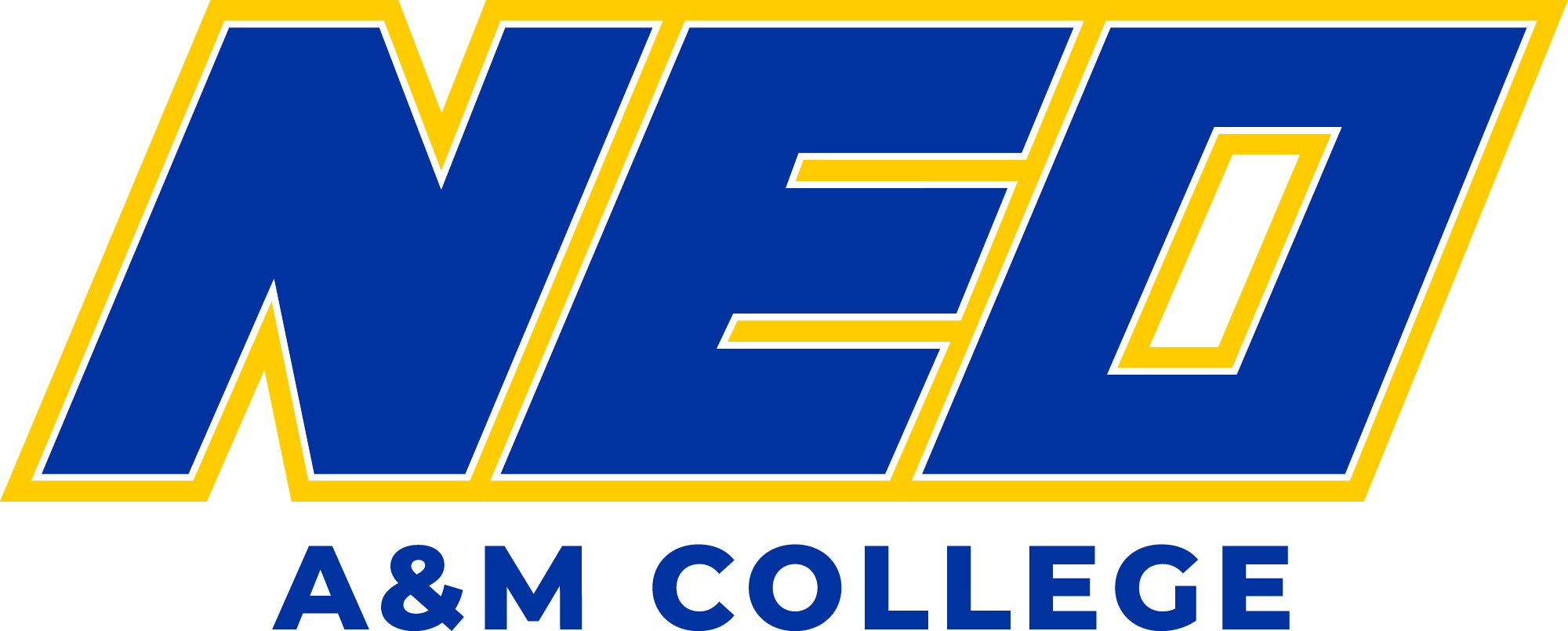 Health Plan
Health Plan Renewal
2025 Projection
Initial projection indicated a 18.3% increase in cost for the plan
Plan cost of approximately $82M
Additional cost from 2024 to 2025 - $8.3M

Plan Changes
Increase in HDHP deductible – Individual $3,200 to $3,300 and Family $6,400 to $6,600

Pharmacy Changes
Change from Balanced Formulary to Performance Select Formulary
Increase in PPO pharmacy co-pay tiers

Roth 457(b)
Health Plan Design
Health Plan Design
[Speaker Notes: Individual $3,200 to $3,300
Family $6,400 to $6,600]
2025 NEO Premiums
*Premiums without wellness credits
[Speaker Notes: No increase in ee paid premiums
Bio and tobacco credit $20/mth]
Health Management Reminders
BCBS Ovia Health
BCBS Diabetes Management Program
BCBS Coronary Artery Disease Management Program  
Teledoc Diabetes
Teledoc Hypertension 
Wondr Health
Hinge Health
Benefits Value Advisor
MRI/CT Scans
Diagnostic Radiology
Joint Replacement
Bariatric Surgery
Musculoskeletal IP/OP
Reduction Mammoplasty
[Speaker Notes: Ovia Health - women’s & family health pregnancy support program, where a user-friendly app helps track progress throughout pregnancy, and is available to the employee and any covered dependents who are or become pregnant. By enrolling, you will receive a $250 deductible credit upon completion of the pregnancy portion of the program. 


Livongo – 	hypertension and diabetes   
	transitioning to Teledoc after first of the year. For the remainder of 2023 it is rebranded to Livongo by Teledoc

Hinge Health – acute and chronic (neck, shoulders, back, hips, and knees)

BVA –  	maximize your benefit plan 
	real time access to current cost and treatment estimates (MRI/CT Scan)
	assistance with appointment scheduling
	help review claims and EOB’s
	expanded in 2024]
Medefy
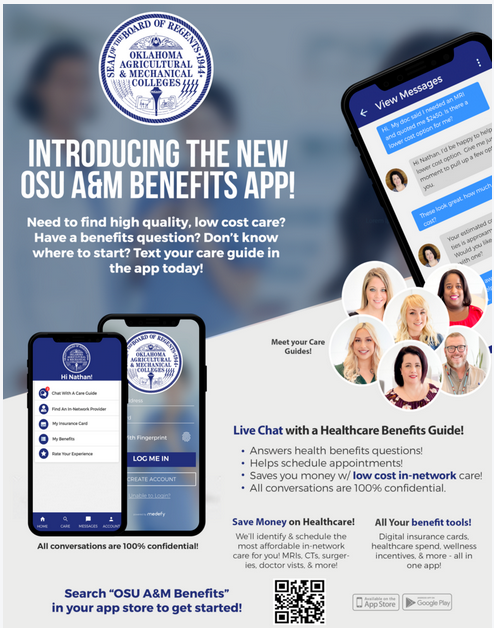 Benefits navigation system

Medical, dental and vision

OSU A&M Health Benefits
[Speaker Notes: Benefits navigation system
centralized, integrated benefits experience

Go Mobile – mobile world allow our benefits to be mobile including membership cards
Centralizes benefits – Med Dental Vision

To enhance your experience in managing your benefits, Medefy offers a user-friendly platform for seamless access to your medical, dental, and vision benefits through the OSU A&M Health system.]
Pharmacy
[Speaker Notes: Mail – up to 102 day supply]
Dental Insurance
Dental – Delta Dental
[Speaker Notes: 3 plans to choose from 
Low, High, Platinum
Platinum has adult ortho, teeth whitening, extra cleanings, nitrous oxide, annual benefit of $3,000

26]
Dental Premiums
[Speaker Notes: 2 year rate guarantee

Loss Ratio:
Low  - 114%  Increase 14%
High - 125%  Increase 20%
Platimum – 113 Increase 13%]
Vision Insurance
Vision – Vision Service Provider (VSP)
Vision Premiums
Flexible Spending and Health Savings Accounts
Flexible Spending Accounts (FSA)
2025 maximum contributions 
Health FSA - $3,300 for out-of-pocket medical and pharmacy expenses, carryover amount is $660. 
Dependent Care FSA – maximum $5,000 per household for childcare expenses for dependent children under the age of 13 or disabled dependent(s). 

Health Savings Account (HSA)
Must be enrolled in the BlueEdge High Deductible Health Plan
Employee Only maximum $3,550; employer will contribute $750 (Total $4,300)
Employee + Dependent maximum $7,300; employer will contribute $1,250 (Total $8,550) 
Age 55 or older – additional $1,000 to contribution limit
[Speaker Notes: Increase in Health FSA from $3,200 to $3,300 Carryover increase from $640 to $660

Increase HSA max contribution for 2025
$4,150 to $4,300 (individual) ($3550 EE)
$8,300 to $8,550 (family) ($7300 EE)]
Life Insurance
Basic Life and Accidental Death & Dismemberment

Supplemental Life Insurance
Employees can enroll or increase by up to four $10,000 increments ($40,000) if employee is not at their guaranteed issue limit and has no prior evidence of insurability (EOI) denial. Guaranteed issue is 2 times annual salary up to $300,000.
Employees can enroll or increase by one $10,000 increment for spousal life if employee is not at their guaranteed issue limit and has no prior evidence of insurability (EOI) denial. Spousal supplemental life guaranteed issue limit is 1 times the employee annual salary up to $130,000.
Additional  Benefits
MASA

American Fidelity Assurance (AFA) Cancer Protection  

Long Term Disability

403(b) & Roth 403(b)

457(b) & Roth 457(b)
[Speaker Notes: 403(b) + Roth 403(b) = Total no more than $23,000
457(b) + Roth 457(b) = Total no more than $23,000

Grand Total no more than $46,000]
Annual Enrollment Reminders
Dates: October 28 – November 8, 2024

Must Actively Elect
Health FSA
Dependent Care FSA
Health Savings Account
Beneficiary Designation
Waiving Health
Questions?

Thank you!